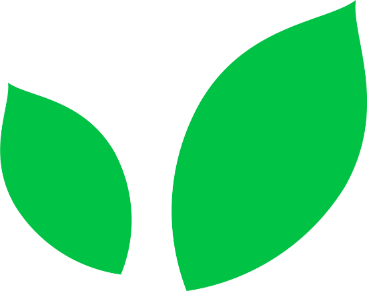 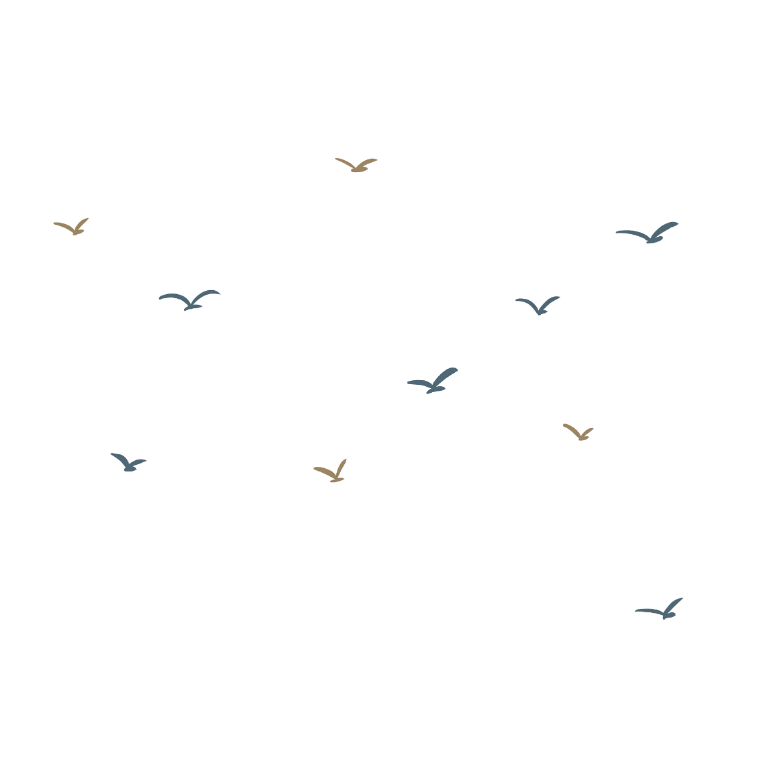 语文精品课件
古诗词三首
六年级上册 人教版
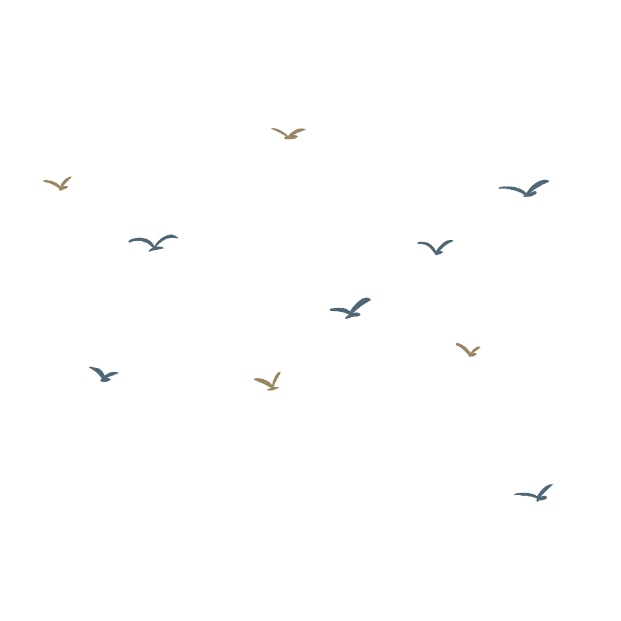 趣味导入
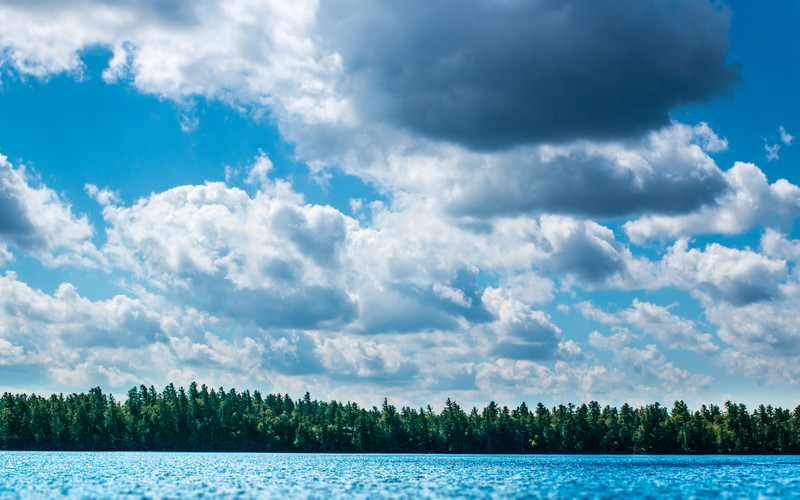 一花一世界，一树一菩提。
走进古诗词，感受别样的风景。
资料链接
走 近 作 者
辛弃疾
苏轼
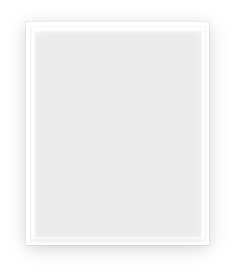 孟浩然
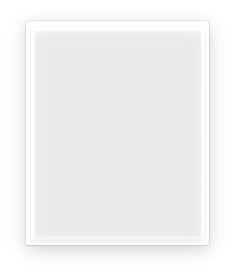 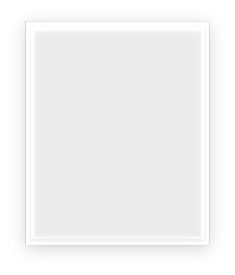 字幼安，号稼轩，历城（山东济南）人。南宋豪放派词人，有“词中之龙”之称。
字子瞻，号东坡居士，世称苏东坡。北宋文学家、书画家。
字浩然，号孟山人，襄州襄阳人，世称孟襄阳，是唐代著名的山水田园派诗人。
日暮：黄昏时分。
渚：水中间的小块陆地。
客：指诗人孟浩然。
旷：空旷。
江清：江水清澈。
字词理解
泊：停船靠岸。
宿建德江
孟浩然
移舟泊烟渚，
日暮客愁新。
野旷天低树，
江清月近人。
秋江暮色
停宿在建德江边。
句段感知
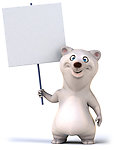 译文
移动小船，停靠在烟雾迷蒙的小洲岸边，太阳快落山的时候，我的心中又增添了新的忧愁。原野空旷无边，远处的天空看起来比近处的树还要低矮。江水是那么清澈透明，倒映在水中的月亮，和自己是那么亲近。
句段感知
观赏景物的立足点
移舟泊烟渚，
日暮客愁新。
欣赏景物时的心情
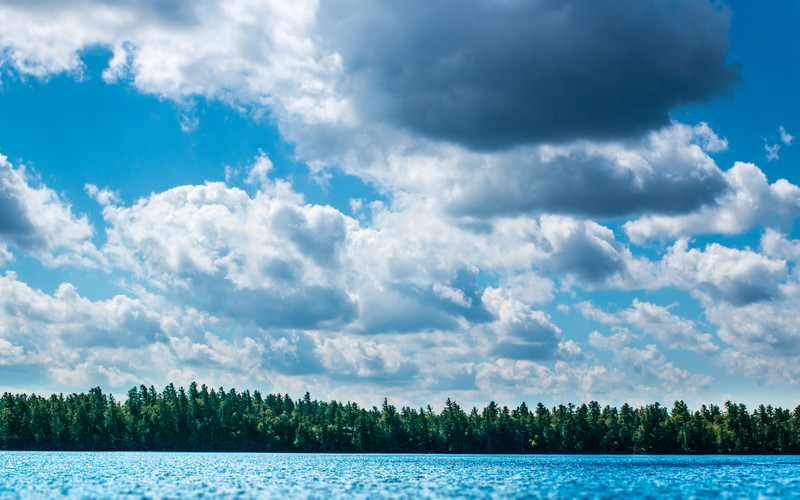 诗人的小船停泊在烟雾蒙蒙的小洲边，眼见又是日落黄昏，众鸟归林，牛羊下山，一段新的忧愁油然而生。
句段感知
江边的远景
借景抒情
野旷天低树，
江清月近人。
江中的近景
诗人身在他乡，本来就有愁绪，现在又触景生情，看到孤船小洲，四周空旷，只有江中的月亮与自己为伴，因此又增添了新愁。
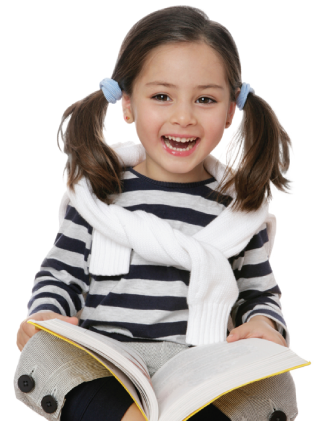 句段感知
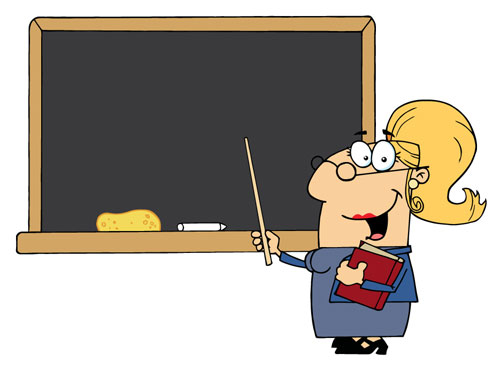 《宿建德江》
主题思想
这首诗描写了诗人夜宿建德江边所看到的秋江暮色，表达了诗人在旅途中的孤独愁闷以及对家乡、对亲人的思念之情。
翻墨：像墨汁一样的黑云在天上翻卷。
白雨：白色的雨点。
跳珠：形容雨点像珍珠一样在船中跳动。
卷地风：风从地面卷起。
本诗的灵感表现在“醉”字上，醉于酒，更醉于山水之美，描绘了望湖楼的美丽雨景，绘成了一幅“西湖骤雨图”。
字词理解
六月二十七日望湖楼醉书
苏轼
黑云翻墨未遮山，
白雨跳珠乱入船。
卷地风来忽吹散，
望湖楼下水如天。
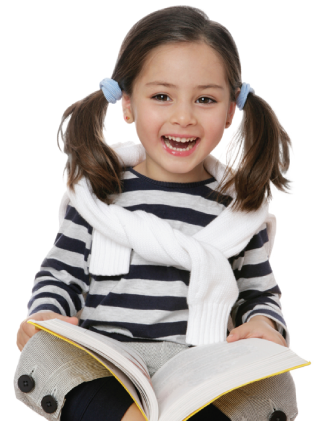 字词理解
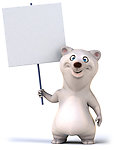 译文
黑色的云像打翻的墨水还没来得及把山遮住，白色的雨点就像珍珠一样乱跳入船中。忽然一阵卷地而来的大风把云和雨吹散了，此时从望湖楼上向下看，水天一色，连成一片。
字词理解
观察顺序：
船上——楼上
六月二十七日望湖楼醉书
苏轼
黑云翻墨未遮山，
白雨跳珠乱入船。
卷地风来忽吹散，
望湖楼下水如天。
天气变化之快
云
雨
有声有色
暴雨之大，雨点之急
跳珠
风
巨大威力
风停雨歇，水天一色
水如天
字词理解
六月二十七日望湖楼醉书
苏轼
黑云翻墨未遮山，
白雨跳珠乱入船。
卷地风来忽吹散，
望湖楼下水如天。
黑云翻墨
白雨跳珠
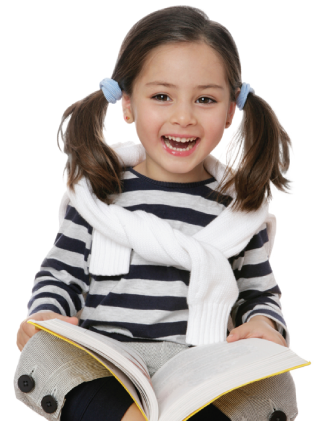 “黑云翻墨”与“白雨跳珠”形成了强烈的色彩对比，给人以很强的质感。
字词理解
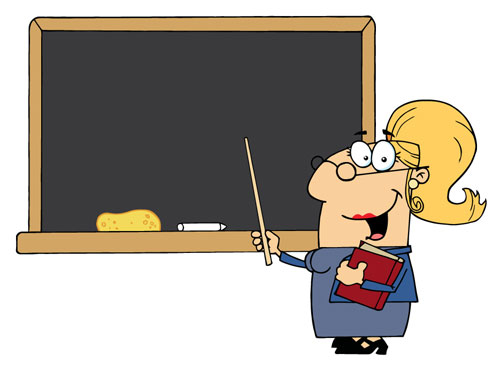 主题思想
《六月二十七日望湖楼醉书》
这首诗描绘了乌云滚滚、大雨突降、风停雨歇、水天一色的“西湖骤雨图”，表达了诗人对大自然的热爱，以及对西湖美景的喜爱和赞美之情。
字词理解
西江月——词牌名
夜行黄沙道中——词题
内容——田园风光
西江月·夜行黄沙道中
辛弃疾
       明月别枝惊鹊，清风半夜鸣蝉。稻花香里说丰年，听取蛙声一片。     七八个星天外，两三点雨山前。旧时茅店社林边，路转溪头忽见。
夜行黄沙道中
西江月
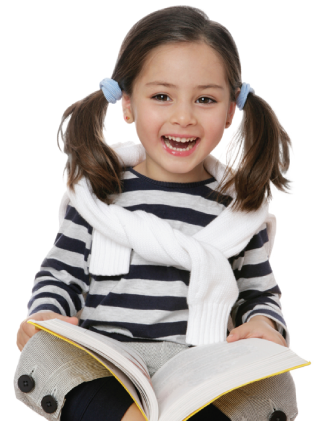 字词理解
黄沙：黄沙岭。
道中：途中。
别枝：横斜突兀的树枝。
西江月·夜行黄沙道中
辛弃疾
       明月别枝惊鹊，清风半夜鸣蝉。稻花香里说丰年，听取蛙声一片。     七八个星天外，两三点雨山前。旧时茅店社林边，路转溪头忽见。
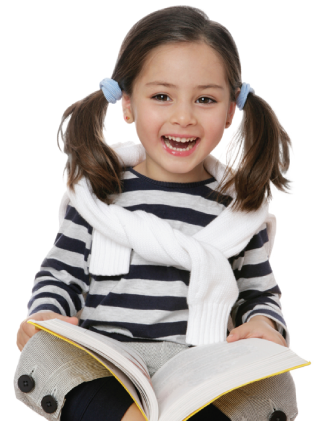 字词理解
天外：很远的天空。
转：拐个弯儿。
见：同“现”。
社林：土地庙附近的树林。
西江月·夜行黄沙道中
辛弃疾
       明月别枝惊鹊，清风半夜鸣蝉。稻花香里说丰年，听取蛙声一片。     七八个星天外，两三点雨山前。旧时茅店社林边，路转溪头忽见。
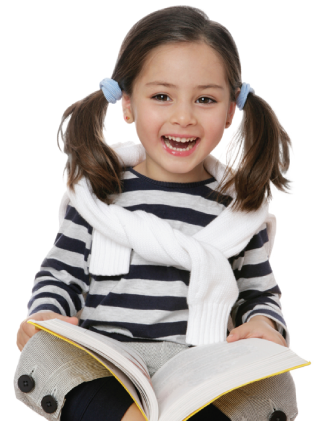 句段感知
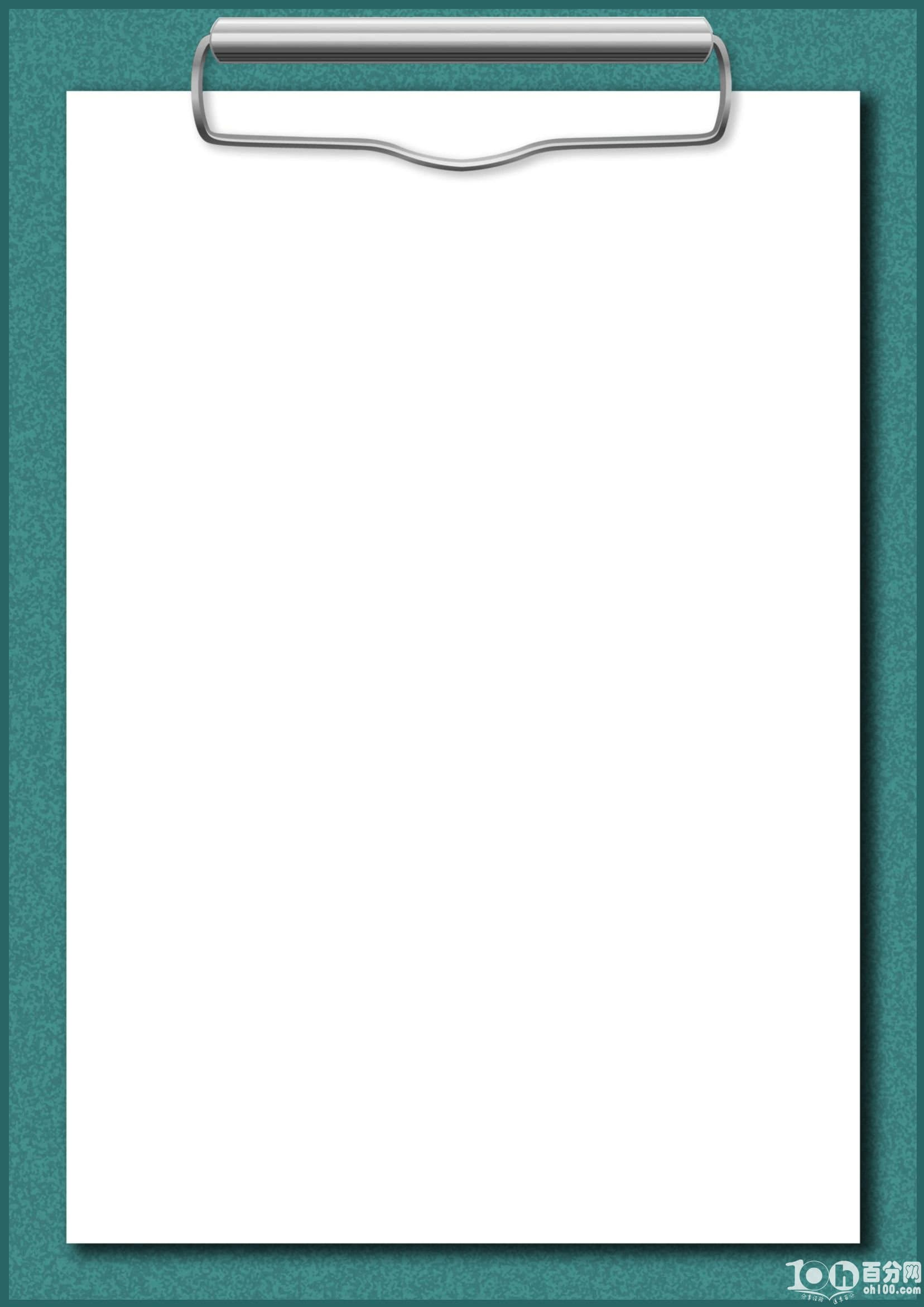 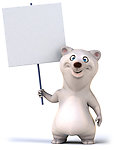 天边的明月升起来惊动喜鹊飞离树枝，清凉的夜风伴随着蝉的鸣叫。闻到稻花的香气，听到青蛙的叫声，让人想象出一派丰收的美景。
      很远的天空闪烁着七八个星星，山前滴落两三点雨。旧时相识的茅店、围绕土地庙附近的树林，过了小溪的石桥转个弯儿便看见了。
译文
句段感知
明月别枝惊鹊，清风半夜鸣蝉。稻花香里说丰年，听取蛙声一片。
声色兼备、动静咸宜
丰年
嗅觉、听觉
上阕写乡村的夏夜，月明风清，空气中传来稻花香，处处蛙声和鸣，呈现出一派丰收的景象，它给行人带来了无限的喜悦。
句段感知
远望所见
七八个星天外，两三点雨山前。旧时茅店社林边，路转溪头忽见。
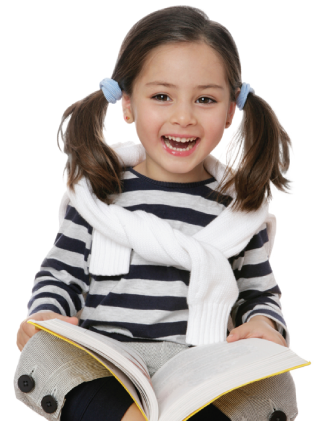 下阕写天外疏星，山前风雨，溪回路转，茅店忽现。
句段感知
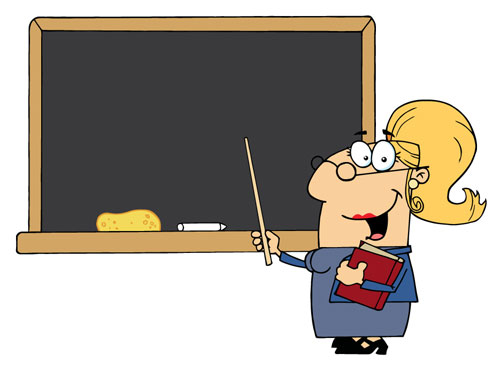 主题思想
《西江月·夜行黄沙道中》
这首词描写黄沙岭夜里明月清风、疏星稀雨、鹊惊蝉鸣、稻花飘香、蛙声一片的情景，表达了诗人对丰收之年的喜悦和对乡村生活的热爱。
句段感知
《宿建德江》《西江月·夜行黄沙道中》都写了月夜的景色，表达的感情却不一样，结合诗句说一说。
《西江月·夜行黄沙道中》这首词里的“月”，是空中之“月”，描写的是在明月的照耀下，夜景中的一切是那么清晰可见、清新迷人，可以体会到诗人夜行的轻松、喜悦之情。而《宿建德江》这首诗里的“月”，是水中之“月”，它显得那么可望而不可即。结合第一、二句中的“日暮客愁新”，可以体会到诗人此时的孤独愁闷、思念家乡、思念亲人的心境。
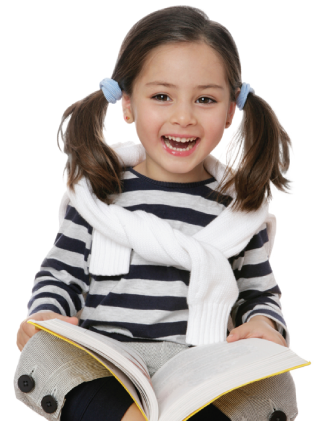 当堂测评
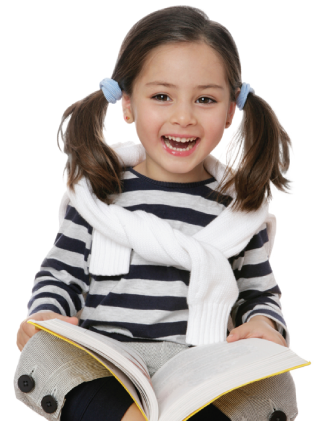 一、在括号里填上适当的量词。
   一（     ）明月     一（      ）喜鹊
   一（     ）清风     一（      ）蛙声
   一（     ）茅店     一（      ）溪桥
轮
只
阵
片
间
座
当堂测评
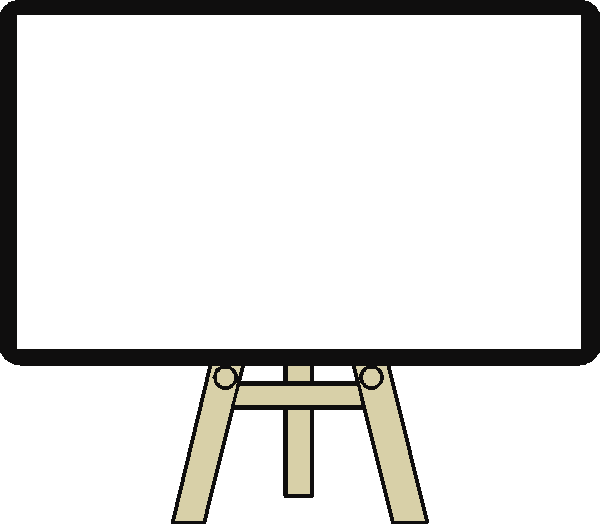 二、 补充完整下面的诗句。
1.野旷天低树，

2.黑云翻墨未遮山，
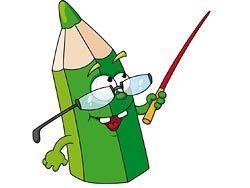 江清月近人。
白雨跳珠乱入船。
当堂测评
三、根据课文内容，选择合适的选项填在括号里。     
     《西江月·夜行黄沙道中》是一首描写（       ）的词。（        ）是词牌名，（     ）是词题。
A.边塞风光           B.田园风光
C.夜行黄沙道中    D.西江月
B
D
C
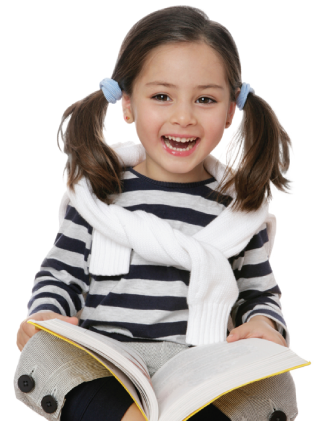 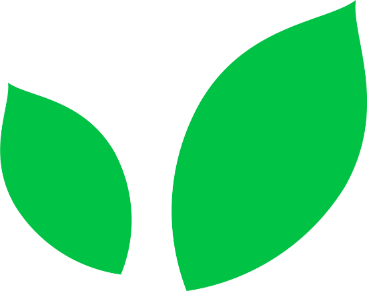 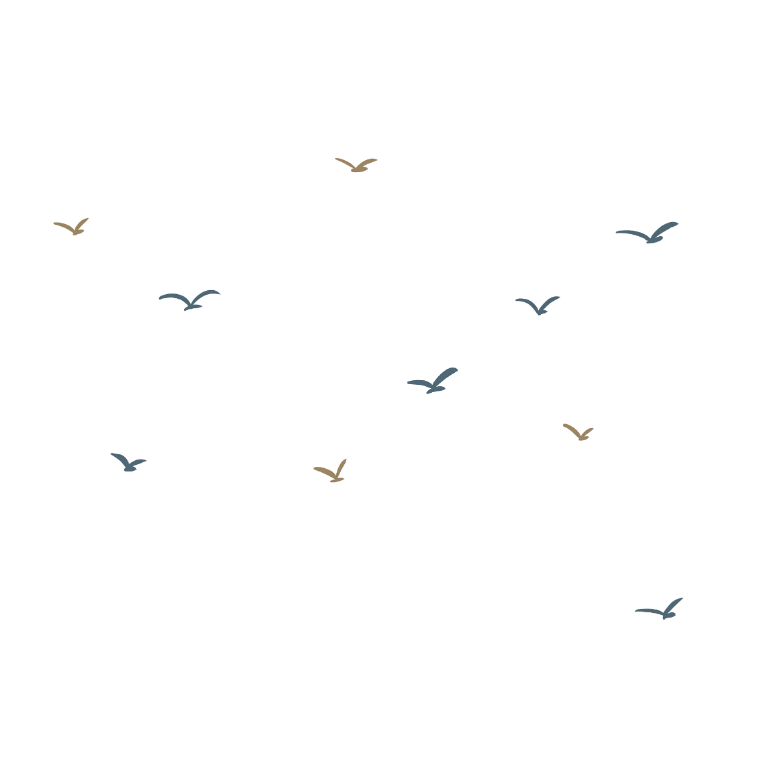 语文精品课件
谢谢观看
六年级上册 人教版
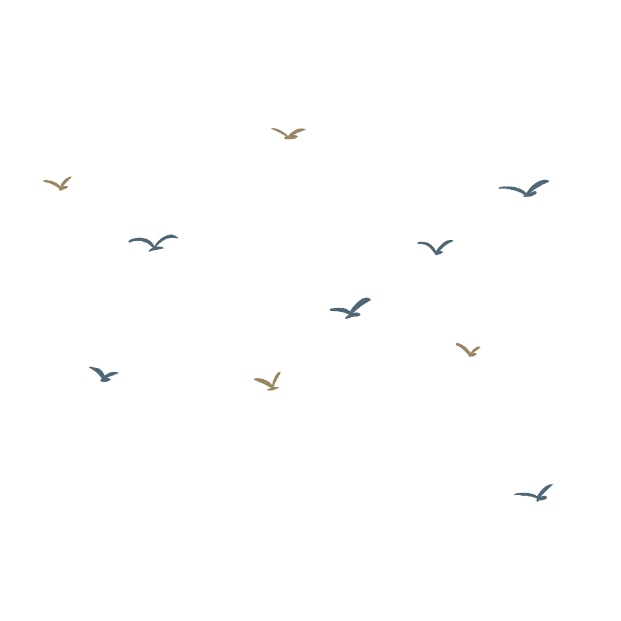